Августовская встреча заместителей директоров и руководителей ШМО начального общего образования образовательных организаций АГО
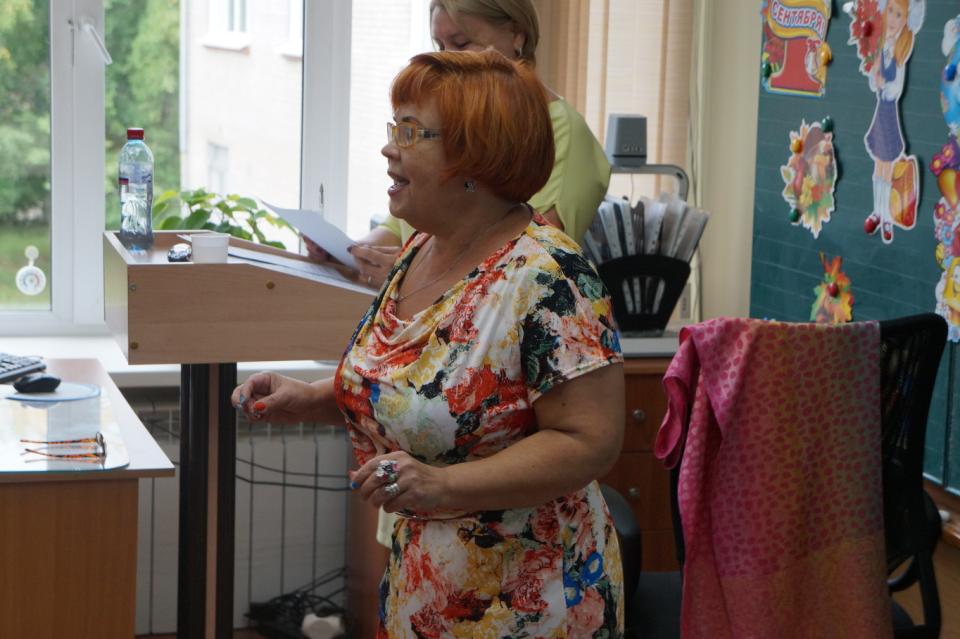 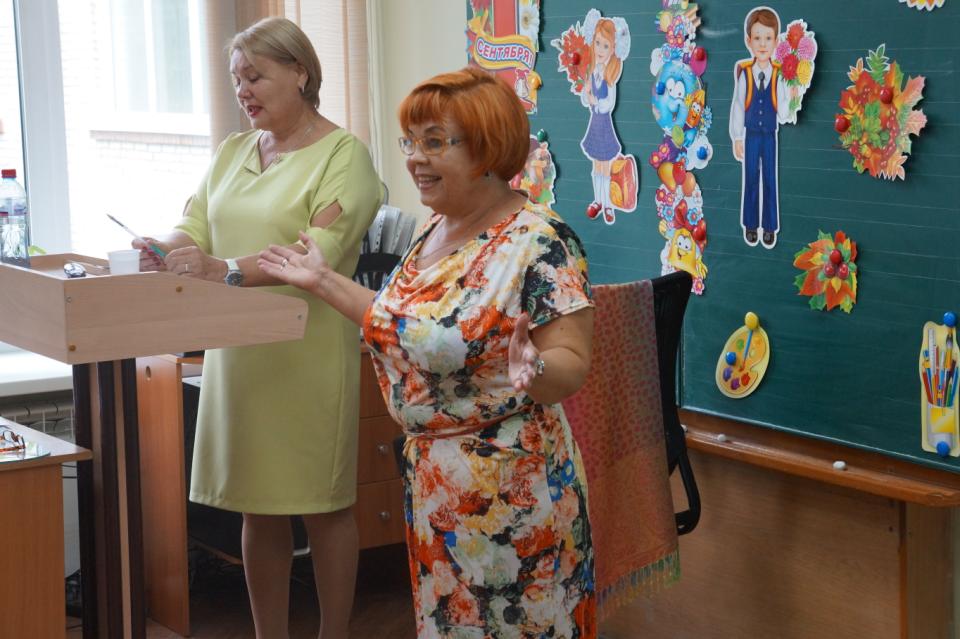 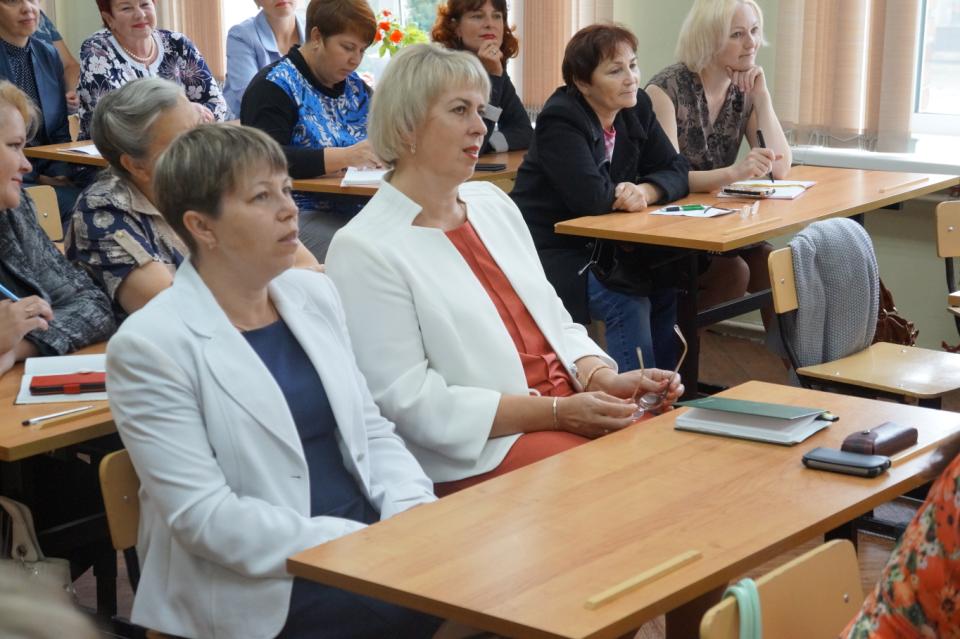 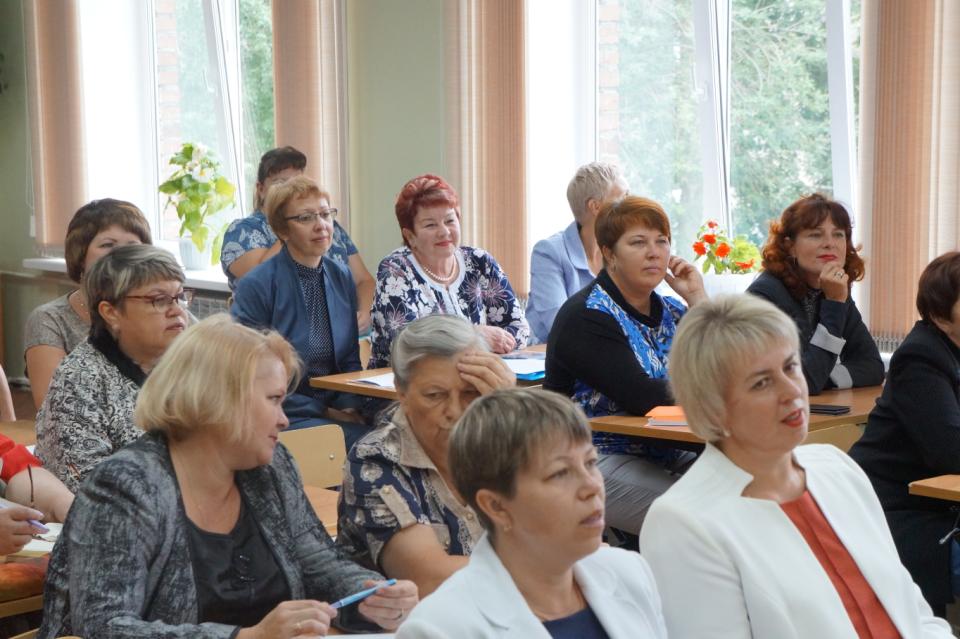 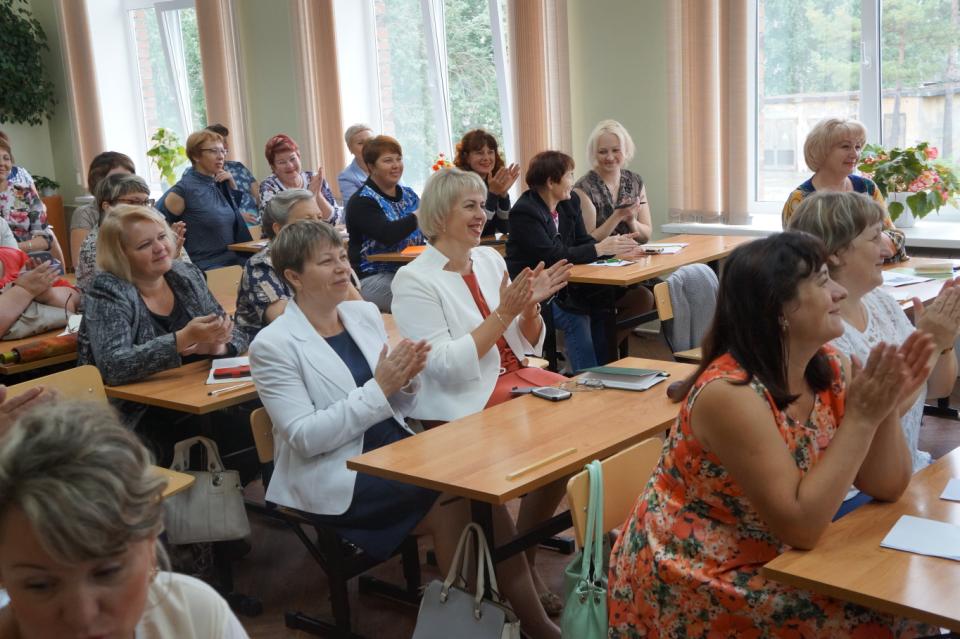 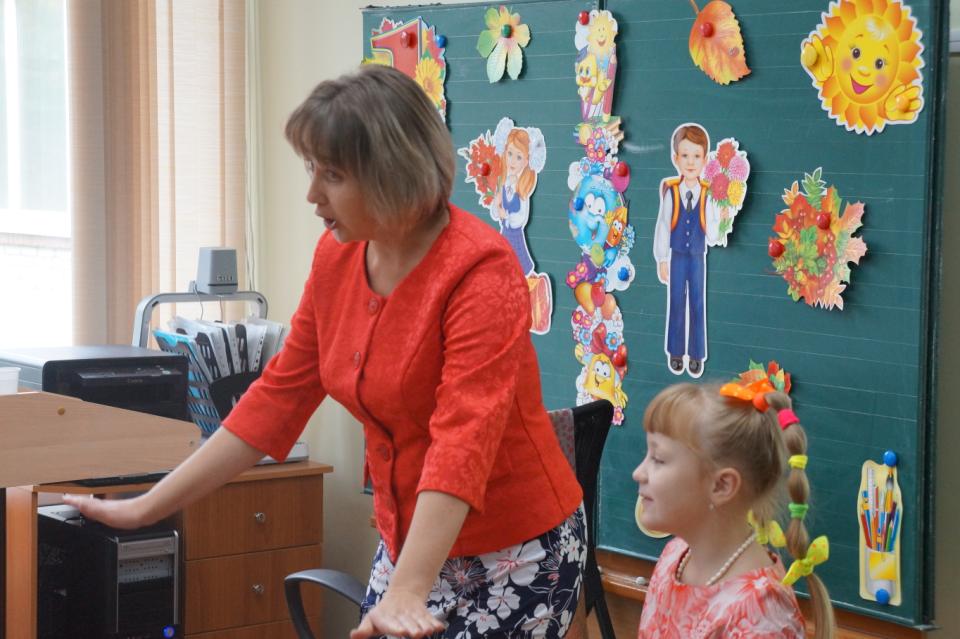 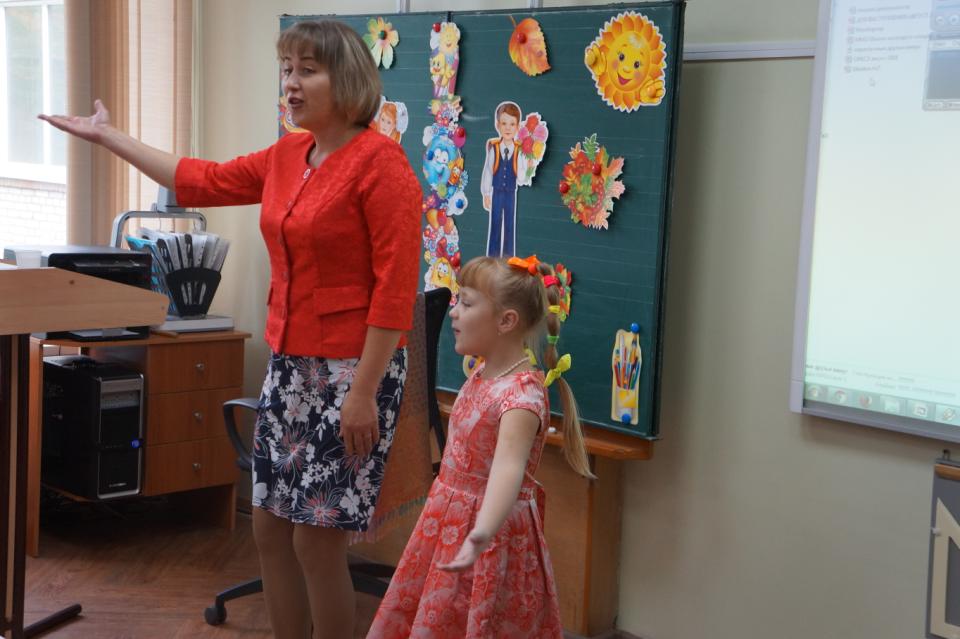 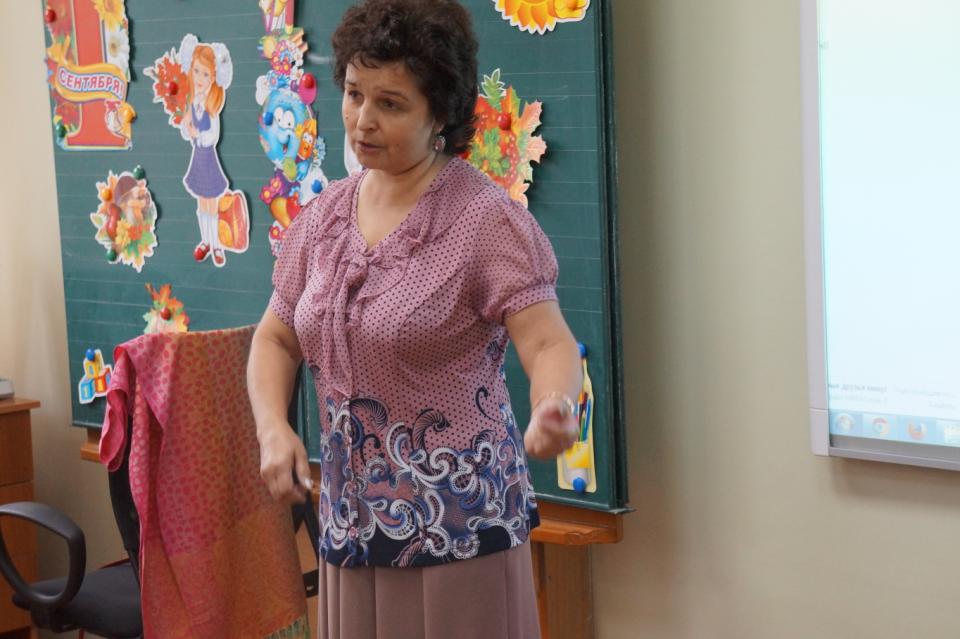 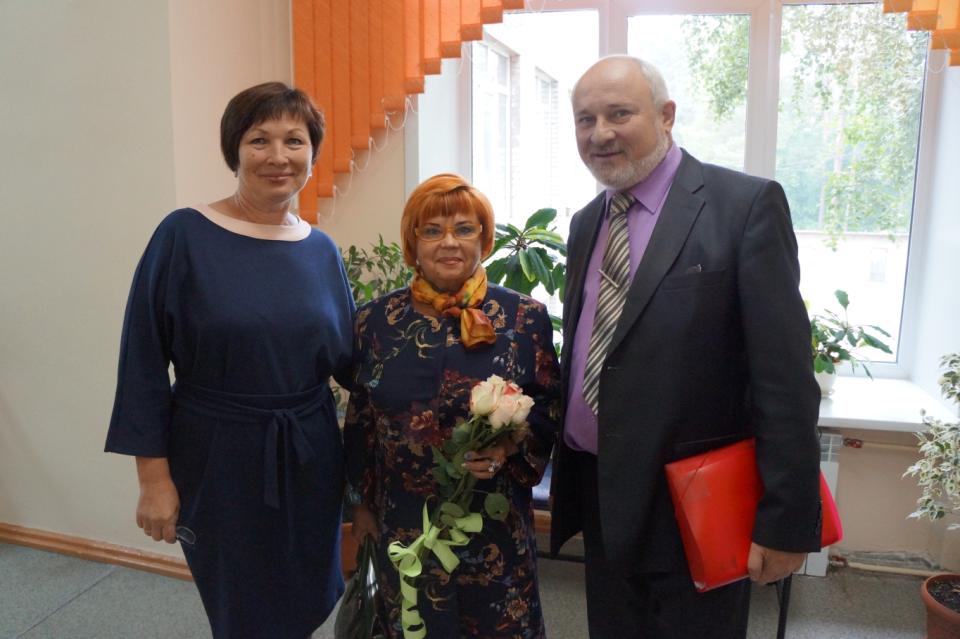 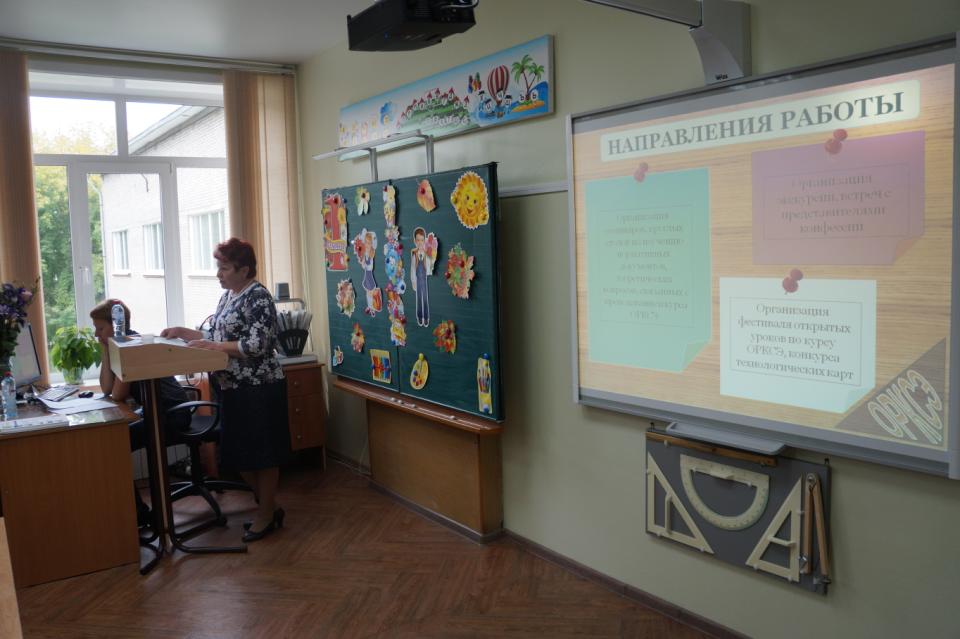 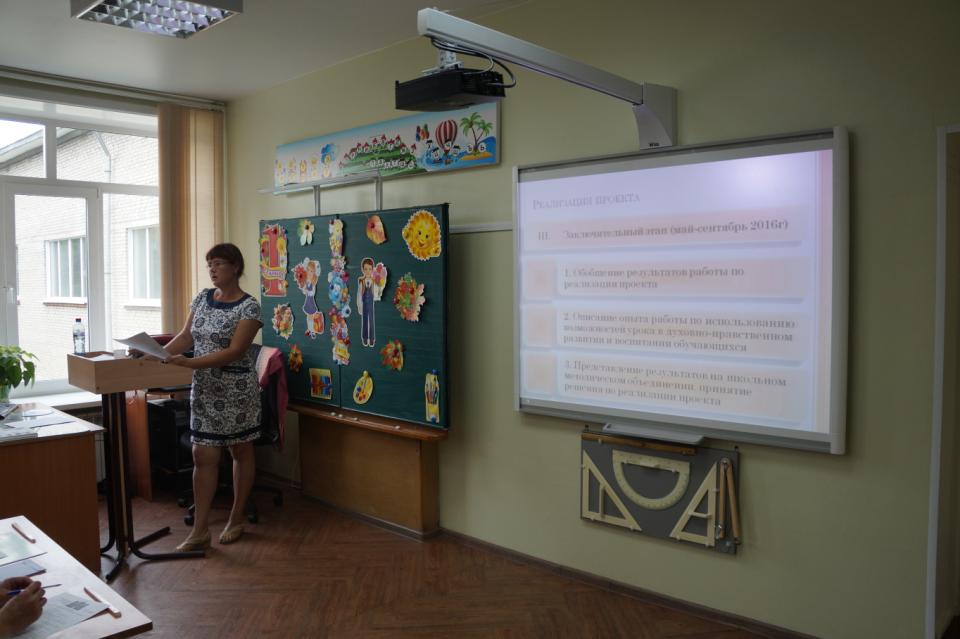 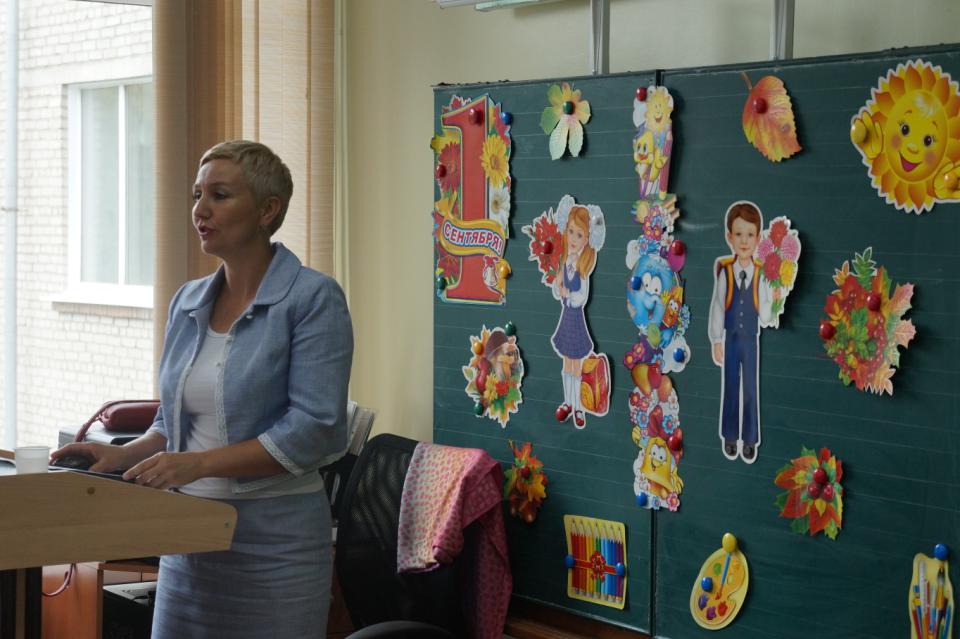 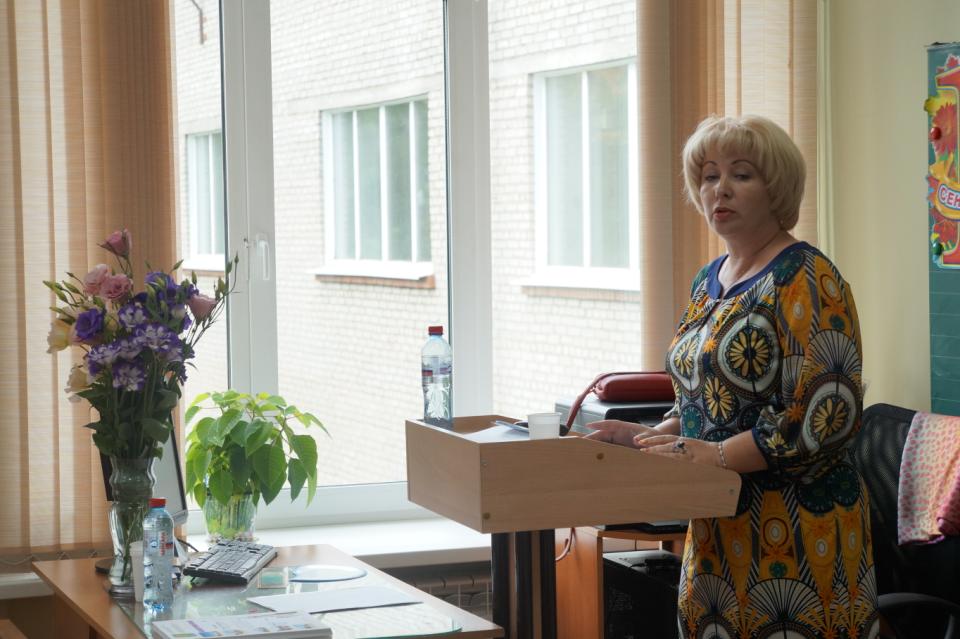 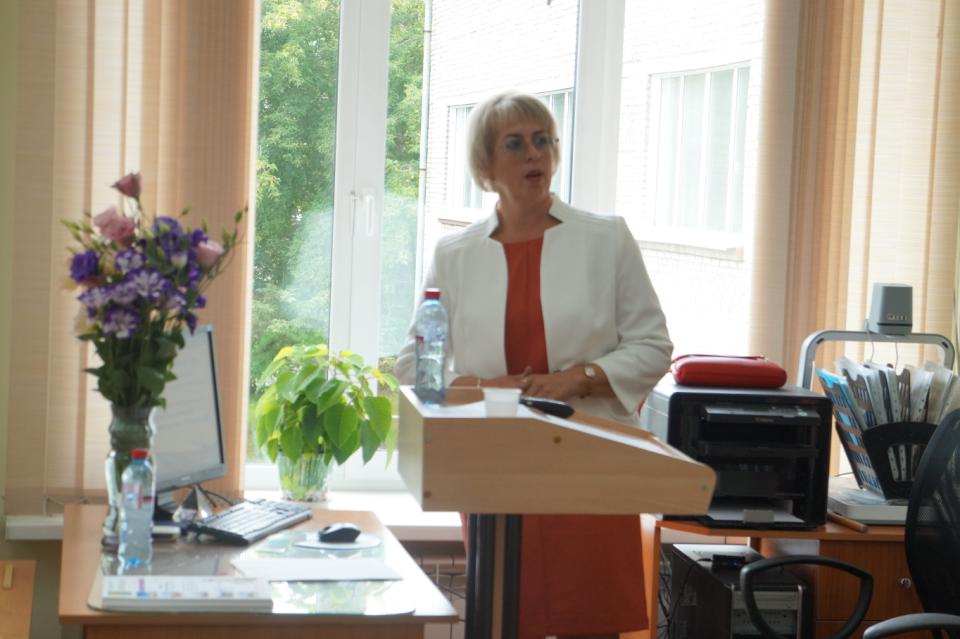